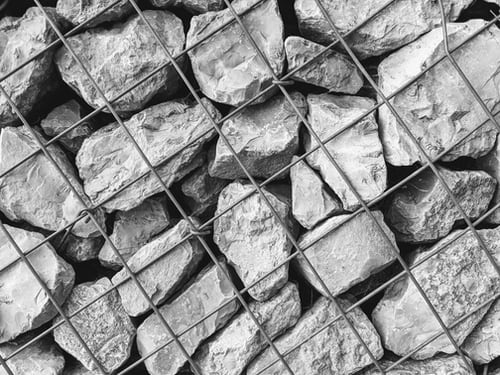 BASLP UG3-A-NeRg
73935
                          Neurology